PAC
Fermilab PAC preparatory meeting
Kate Scholberg 
July 6 2017
PAC
Preparatory PAC Meeting Topics
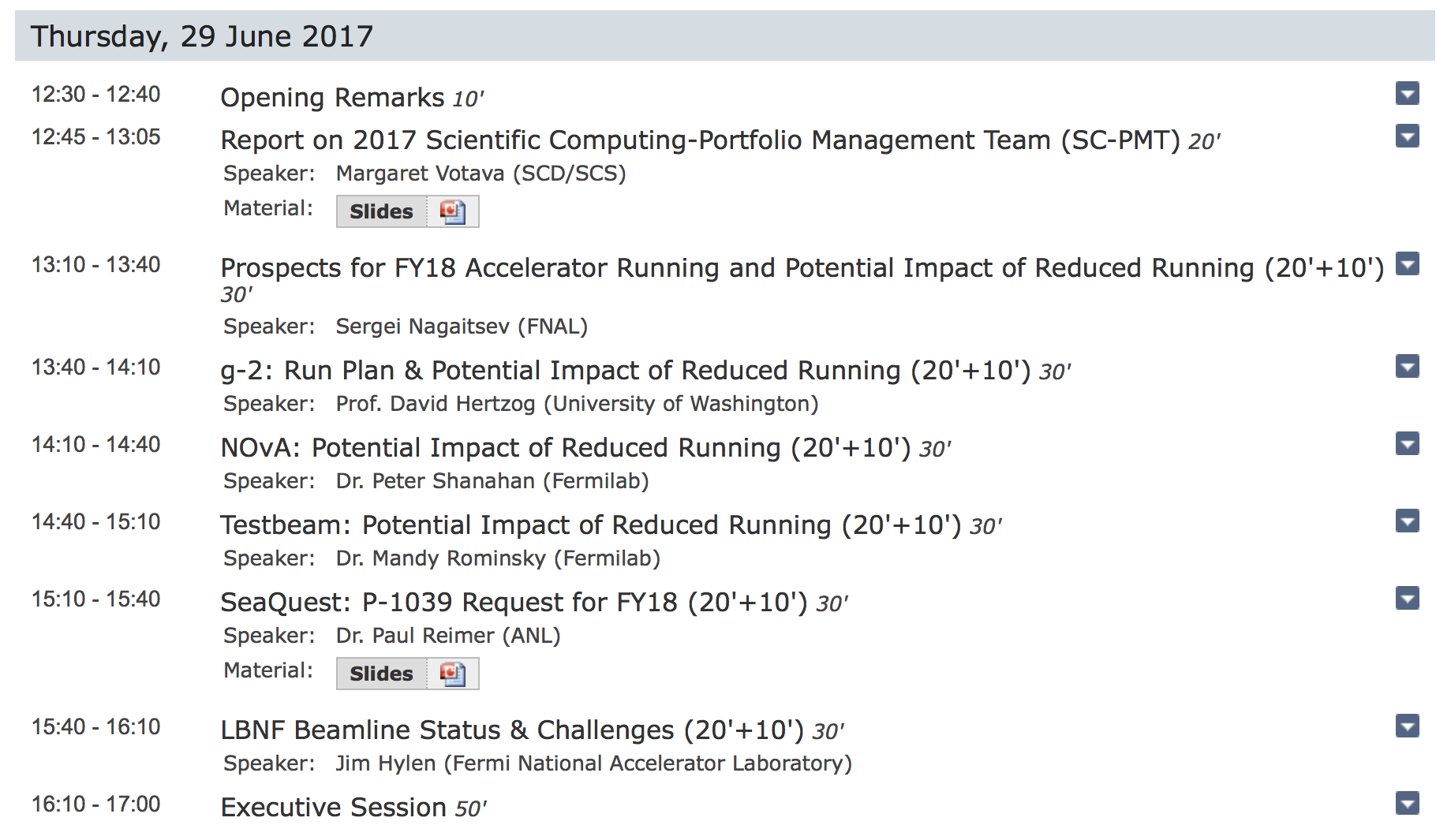 PAC
2
Fermilab PAC July 2017, Lead SD
6/29/2017
Accelerator
Congrats for meeting all milestones and delivering all promised beam to the experiments! 
Assumes (and prefers) not to extend SeaQuest running to FY18 (SeaQuest eeds to be shovel ready
Projections under PBR scenario show a curtailed program with many problems in terms of retaining the workforce 
Would like to discuss projections assuming FY18 = FY17 and get the impact statement from the Management (maybe it is in already)
Budgets (Power/Ops)
Requested $12M power budget for FY18, PBR: $7.25M
PRB 17 weeks of running (16 of beam to expts– ~Nov  to March)
starting and stopping results in startup effects; prefer single chunk
-------
ops budget is the “base” keeping the “toolshed” stocked for projects to make use of resources
Review allocations of people and scheduling for operations and beam upgrades (PIP’s) assuming FY18=FY17
PAC
Fermilab PAC preparatory meeting
3
g-2
Experiment  in a good shape due to enthusiastic effort of the Collaboration to work with the first beam after long construction period! 

Important activity of g-2 Theory Community. 

Already significant progress achieved in FY17 commissioning run on testing equipment and gathering statistics for analysis development. 

In 2017 bypassing Delivery Ring (DR)
Transmission and muon storage fraction currently about 1/6 of expectation, anticipated reasons:
Inflector transmission (possibly significant)
Quad HV (limited by present vacuum)
Kicker strength (1/3 needs repair)
Schedule foresees DR commissioning and intensity ramp during last quarter of 2017, and ~6 months of physics running in 2018
1 mo of good running= BNL result ; 1 year= 5xBNL; by 2021 25xBNL
Having only 3 months running in FY18 would lead to a full year delay in physics 
Mu2e impact: there seems to be ~one year contingency, so could be OK overall but tight for LNBF
PAC
Fermilab PAC preparatory meeting summary
4
NOvA
Now 700 kW design power is routine since January, now running antineutrinos
2nd analyses with additional data; several publications with finalized Nu2016 data, analysis improvements
Analysis goals:
 50% more data (9.1e20 pot  nu) for fall 2017 w/ sim & reco improvements 
For Nu2018: nu+antinu 9+8e20 pot, full joint analysis
Antineutrino running:
at current best fit, neutrino mode alone will not resolve remaining degeneracies
improvements with antinus in medium term
 50/50 mix best in long term
PAC
Fermilab PAC preparatory meeting summary
5
NOvA
Sensitivity milestone plot w/ competition
With current analysis & beam power: behind T2K for CP, on par with JUNO for MO (global best fit)
Assuming PIP=1+, target system optimization (+17% more nus per pot)
can pull ahead of JUNO for MO
in tight race w/T2K for 3s CP
Impact of 37% run (lose a chunk of antinus):  
Nominal: 95% CL MO, 15% of dCP (a priori)
shortened: no values of dCP, for Neutrino 2018
risks 3s MO to JUNO, cedes CP to T2K
“reduces competitiveness of students and postdocs” 
 NOvA should be top US current discovery program
PAC
Fermilab PAC preparatory meeting summary
6
FTBF
Highly successful program, many diverse users
Currently they accommodate almost everybody by hand-tuning
25 weeks of beam time in FY17; 14 expts, 5 new ones
New tertiary beamline for NOvA
FY18: MTest
Started taking requests in May
Users start Nov 1, 35 weeks
25 weeks already requested, most booked
EDIT school
CMS	 ATLAS, PHENIX (non-HEP)
FY18: MCenter
LArIAT will finish July 7
Jen Raaf’s Gaseous TPC ECA
Prep for LAPPDs
US-Japan hadron production studies, partially funded (also MTest)
Test beam committee chaired by Peter Wittich exists but programmatic choices have not been needed so far.
Request updated report from FTBF review committee?   
Consider plan for CERN LS2 (2019-2020 off)
PAC
Fermilab PAC preparatory meeting summary
7
SeaQuest
Issues raised: 

Compared with other experiments in the field the sensitivity to sea-quarks in proton is unique. 
Impact of measurements on Fermilab program, or generally on particle physics
Good synergy with NP DOE program 

Continued running during FY18 not preferred by accelerator group (expecting impact statement on this)
PAC
Fermilab PAC preparatory meeting summary
8
LBNF
Beamline
Optimization of beamline (target and horns) needs to be ready by Fall 2017 for decision taking. Currently missing ~$30M, so cannot easily move from reference to optimized design if not funded (e.g by new partners or fronting and making assumptions that the 2019-2020 budgetary situation will be on a good slope)
PAC
Fermilab PAC preparatory meeting
9